なわとび
1
なわとび動画（両足とび①）
≪方法≫
・ゆっくりのリズムで両足とびをします。

・「ぜろ　いち　に　さん」のリズムで４回とびます。

・「さん」の時に、できるだけ高くとびます。

・ 「ぜろ　いち　に　さん」のリズムで４回とびを
　４セット行います。
2
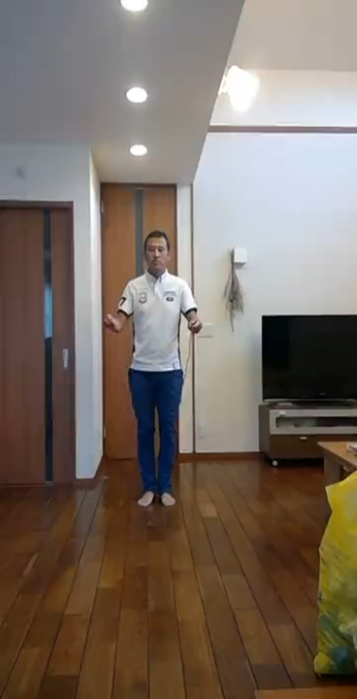 なわとび動画
（①両足とび）

ゆっくりのリズム
写真をクリックして
動画を見てみよう！
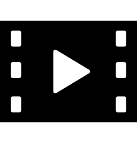 3
なわとび動画（両足とび②）
≪方法≫
・できるだけ素早いリズムで両足とびをします。

・「ぜろ　いち　に　さん」のリズムで４回とびます。

・「さん」の時に、できるだけ高くとびます。

・ 「ぜろ　いち　に　さん」のリズムで４回とびを
　４セット行います。
4
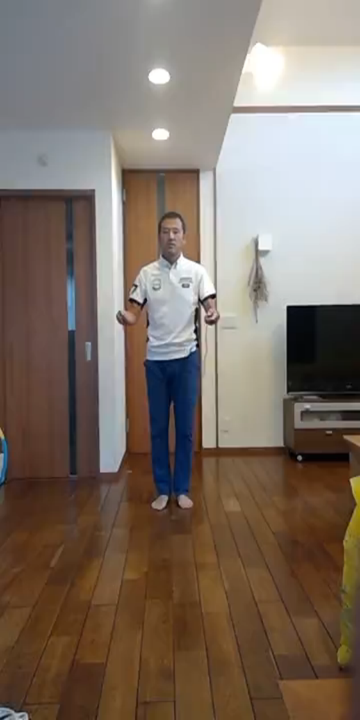 なわとび動画
（ ②両足とび）

素早いリズム
写真をクリックして
動画を見てみよう！
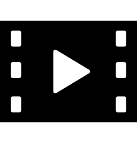 5
なわとび動画（片足とび）
≪方法≫
・素早いリズムで片足とびをします。

・「ぜろ　いち　に　さん」のリズムで４回とびます。

・「さん」の時に、できるだけ高くとびます。

・ 「ぜろ　いち　に　さん」のリズムで４回とびを
　４セット行います。
6
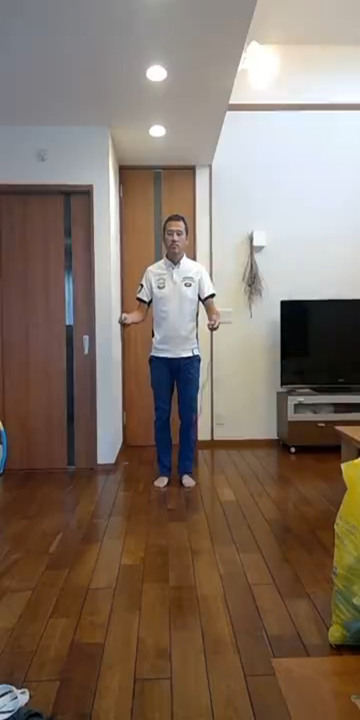 なわとび動画
（③片足とび）

素早いリズム
写真をクリックして
動画を見てみよう！
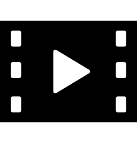 7
高まる体力
巧緻性
A　縄跳びダンスにチャレンジ

B　縄跳びダンス＋ゴム跳び(1本ずつ）

C　縄跳びダンス＋ゴム跳び(２本）

レッツチャレンジ・家庭で楽しもう
8
A　縄跳びダンスにチャレンジ
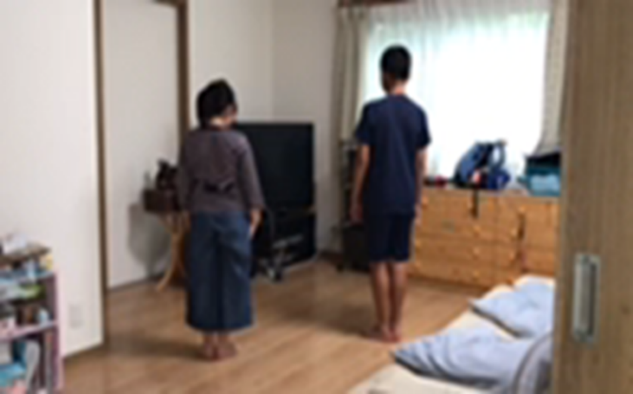 写真をクリックして
動画を見てみよう！
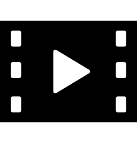 9
B　縄跳びダンス＋ゴム跳び(１本ずつ）
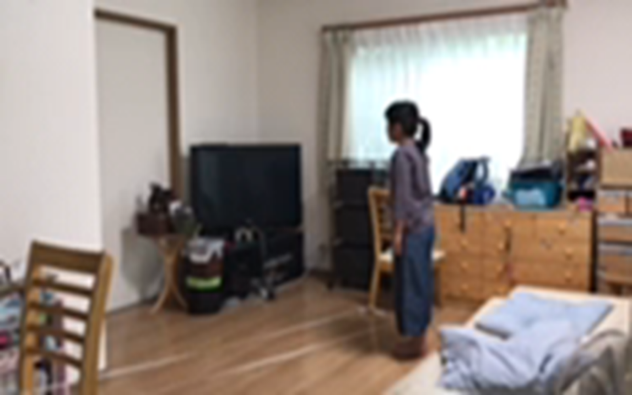 写真をクリックして
動画を見てみよう！
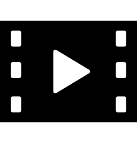 10
C　縄跳びダンス＋ゴム跳び(２本）
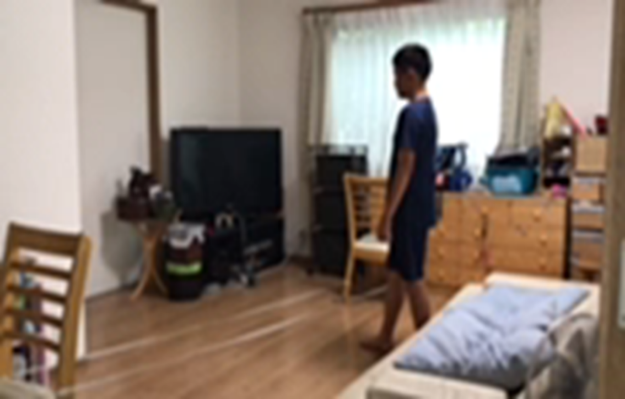 写真をクリックして
動画を見てみよう！
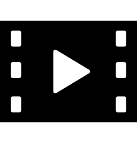 11
(AとBの間に)レッツチャレンジ　ラテラル
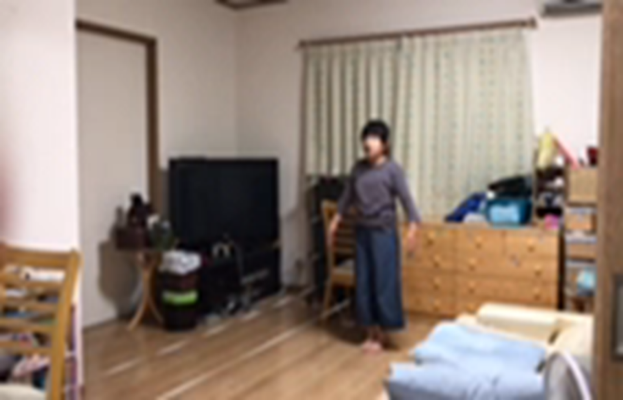 写真をクリックして
動画を見てみよう！
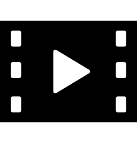 12
家族で楽しもう（じゃんけんゲーム）
写真をクリックして
動画を見てみよう！
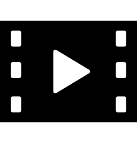 13